TẬP LÀM VĂN 4
LUYỆN TẬP PHÁT TRIỂN CÂU CHUYỆN
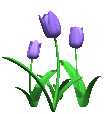 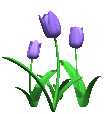 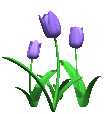 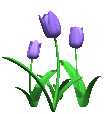 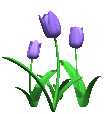 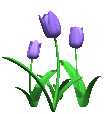 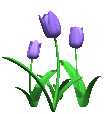 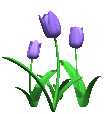 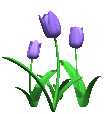 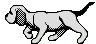 VÀO NGHỀ
Va-li –a được bố mẹ cho đi xem xiếc . Em thích nhất tiết mục “ Cô gái phi ngựa , đánh đàn ”và mơ ước thành diễn viên biểu diễn tiết mục ấy .
       Em xin vào học nghề tại rạp xiếc .Ông giám đốc rạp xiếc giao cho em việc quét dọn chuồng ngựa . Em ngạc nhiên nhưng rồi cũng nhận lời .
     Va- li –a đã giữ chuồng ngựa sạch sẽ và làm quen với chú ngựa trong suốt thời gian học.
     Về sau , Va –li –a trở thành một diễn viên như em mong ước.
Va-li –a được bố mẹ cho đi xem xiếc . Em thích nhất tiết mục “ Cô gái phi ngựa , đánh đàn ”và mơ ước thành diễn viên biểu diễn tiết mục ấy .
       Em xin vào học nghề tại rạp xiếc .Ông giám đốc rạp xiếc giao cho em việc quét dọn chuồng ngựa . Em ngạc nhiên nhưng rồi cũng nhận lời .
     Va- li –a đã giữ chuồng ngựa sạch sẽ và làm quen với chú ngựa trong suốt thời gian học.
     Về sau , Va –li –a trở thành một diễn viên như em mong ước.
Dựa theo cốt truyện Vào nghề ,hãy viết lại câu mở đầu cho từng đọan văn( đã cho ở tiết tập làm văn , tuần 7)
BÀI TẬP 1
_Mở đầu :..
_Diễn biến : Chương trình xiếc hôm ấy hay tuyệt , nhưng Va – li – a thích hơn cả là tiết mục cô gái xinh đẹp vừa phi ngựa vừa đánh đàn , …
_Kết thúc : Từ đó lúc nào Va –li –a cũng mơ ước một ngày nào đó sẽ trở thành một diễn viên xiếc vừa phi ngựa vừa đánh đàn.
_Mở đầu :…
_Diễn biến :Sáng ấy,  em đến gặp bác giám đốc rạp xiếc. Bác dẫn em đến chuồng ngựa , chỉ con ngựa và bảo ,…
_Kết thúc :Bác giám đóc cười , bào em …
_Mở đầu :…
_Diễn biến :Những ngày đầu Va – li –a rất bỡ ngỡ , có lúc em nản chí . Nhưng …
_Kết thúc :Cuối cùng ,em quen việc và trở nên thân thiết với chú ngựa , bạn diễn tương lai của em.
_Mở đầu :…
_Diễn biến :Mỗi lần Va –li –a bước ra sàn diễn , những tràng vỗ tay nồng nhiệt lại vang lên,…
_Kết thúc: Thế là ước mơ thuở nhỏ của Va – li- a đã  trở thành sự  thật.
BÀI TẬP 2
Đọc lại toàn bộ các đoạn văn trong truyện Vào nghề mà em vừa hoàn chỉnh  và cho biết :
Các đoạn văn được sắp xếp theo trình tự nào ?
Các câu mở đầu đọan văn đóng vai trò gì trong việc thể hiện trình tự ấy?
BÀI TẬP 2
Các đoạn văn được sắp xếp theo trình tự nào ?
Sắp xếp theo trình tự thời gian ( việc xảy ra trước thì kể trước ,việc xảy ra sau thì kể sau).
BÀI TẬP 2
b)Các câu mở đầu đoạn văn đóng vai trò gì trong việc thể hiện trình tự ấy?
Thể hiện sự tiếp nối về thời gian để nối đoạn văn với các đoạn văn trước đó.
BÀI TẬP 3
Kể lại một câu chuyện em đã học (qua các bài tập đọc , kể chuyện , tập làm văn ), trong đó các sự việc được sắp xếp theo trình tự thời gian .
Dế Mèn bênh vực kẻ yếu
Sự tích hồ Ba Bể
Ba anh em
Người ăn xin
Một nhà thơ chân chính
Những hạt thóc giống
Nỗi dằn vặt của An –đrây- ca
Ba lưỡi rìu
Lời ước dưới trăng